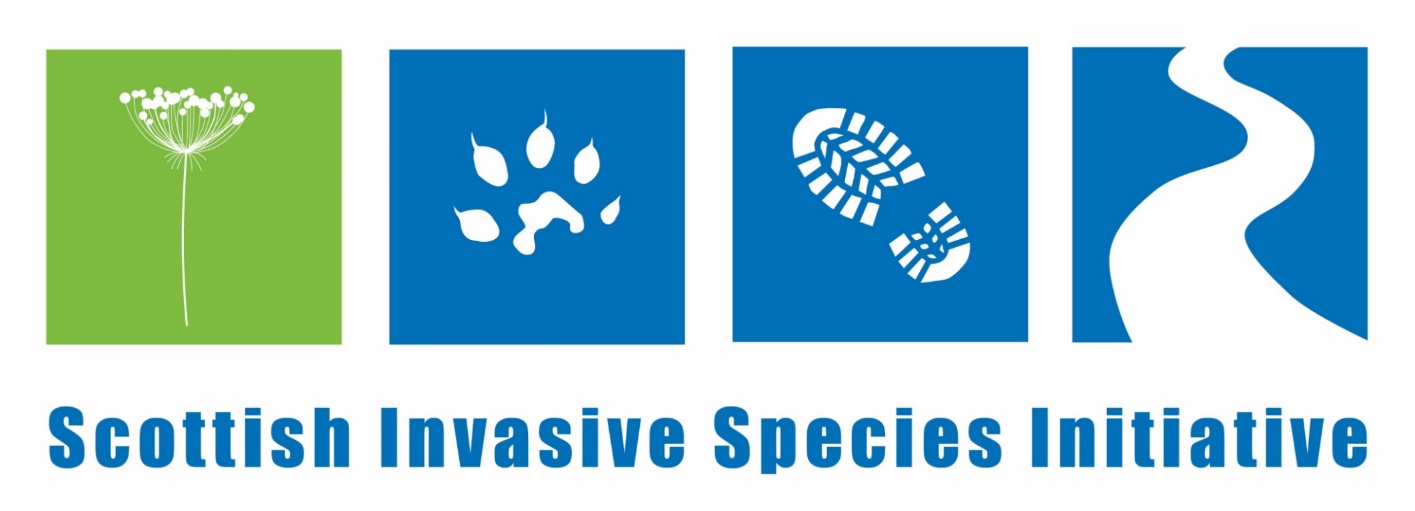 Invasive Non-Native (Alien) Species
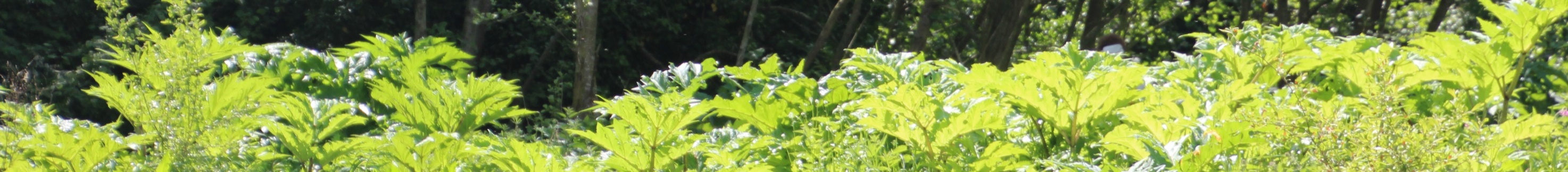 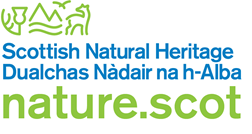 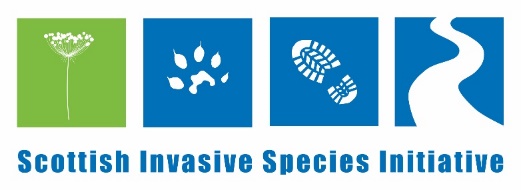 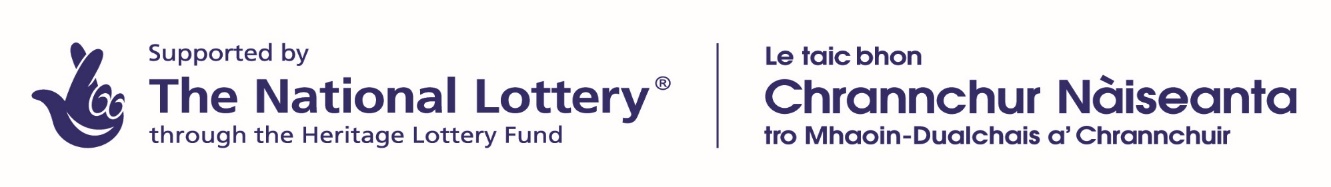 What are “Invasive Non-Native (Alien) Species”?
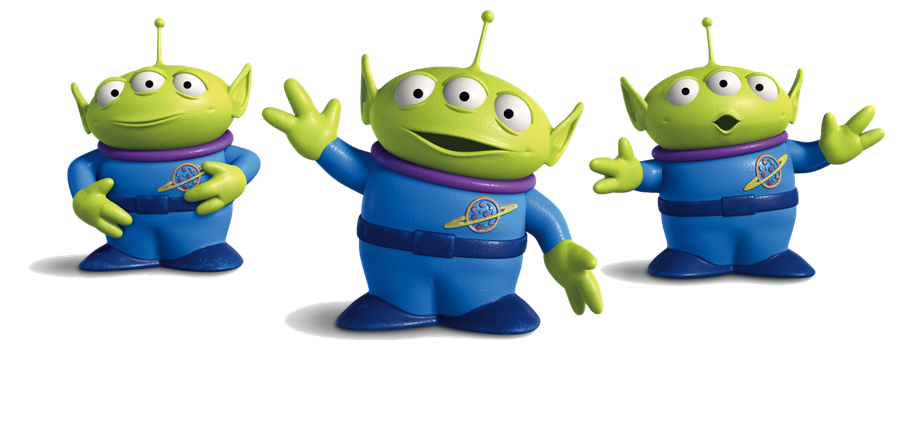 What are “Invasive Non-Native (Alien) Species”?
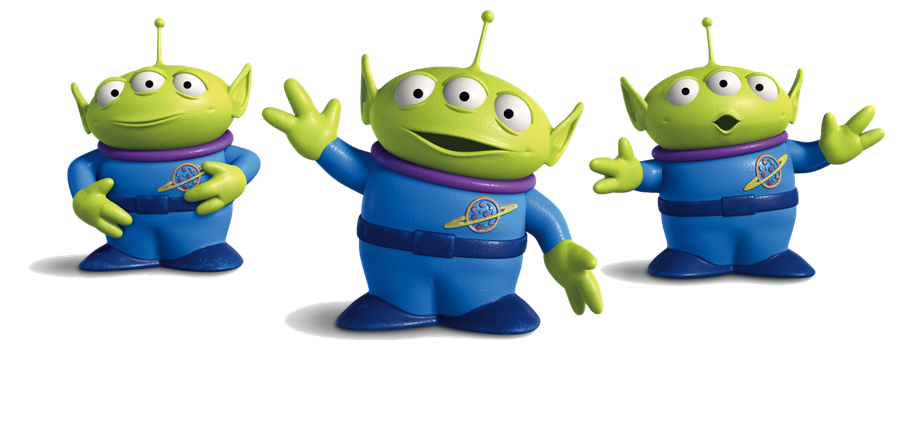 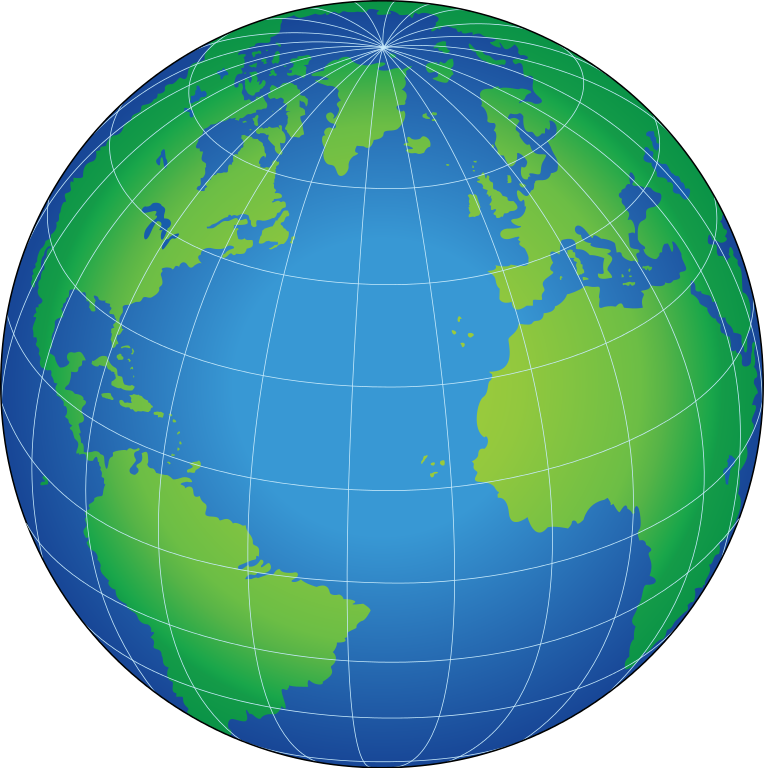 Non-Native or Alien species – A species introduced by humans outside of its normal distribution
Invasive -  tending to spread very quickly and undesirably or harmfully
Can you name any Alien Species present in Scotland?
Can you name any Alien Species present in Scotland?
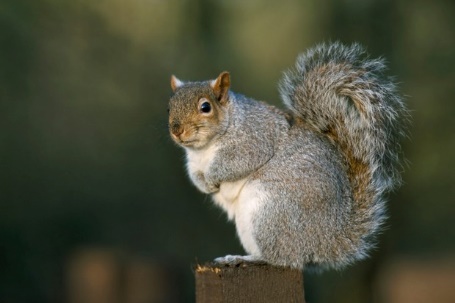 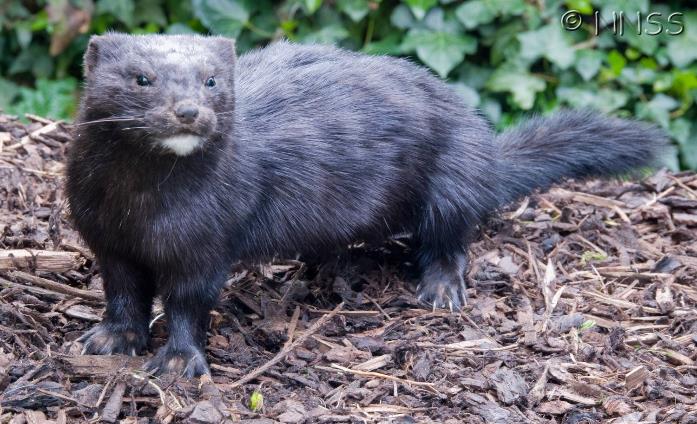 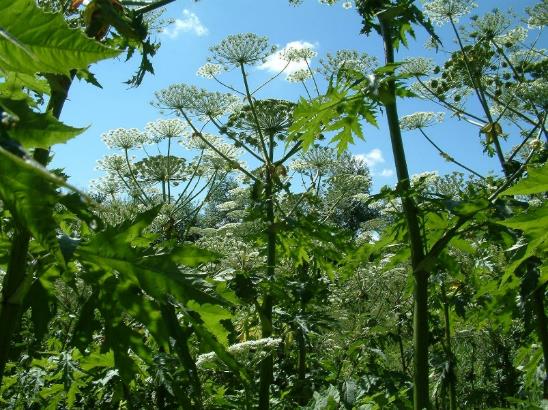 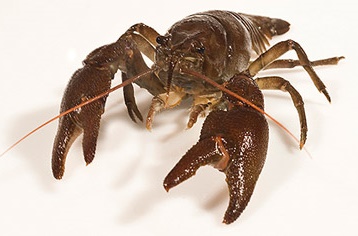 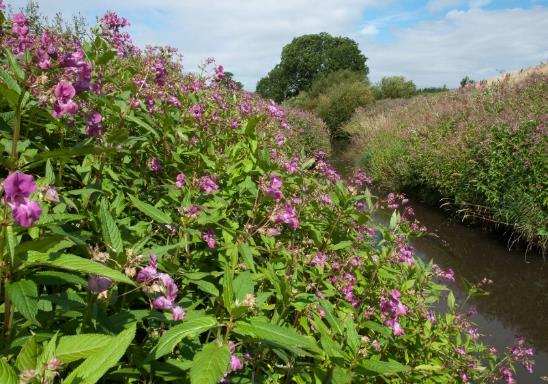 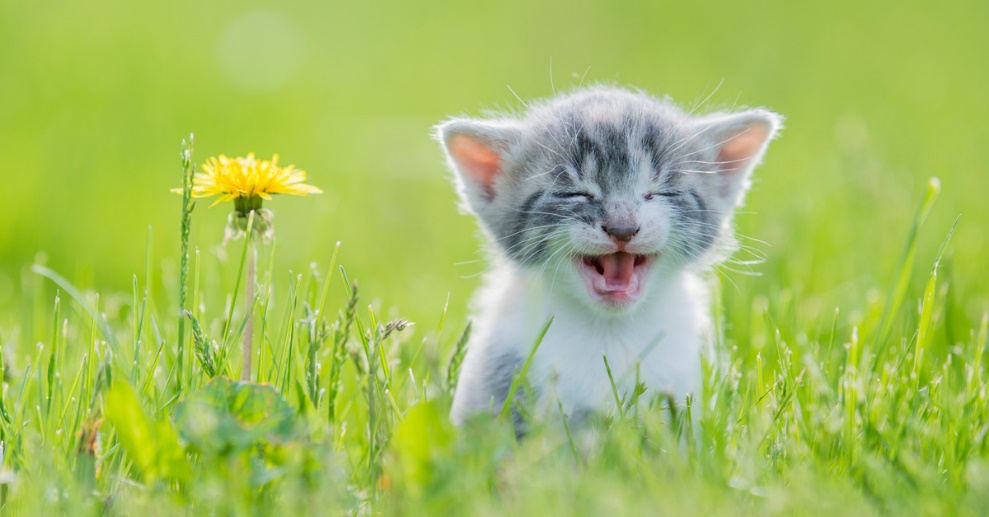 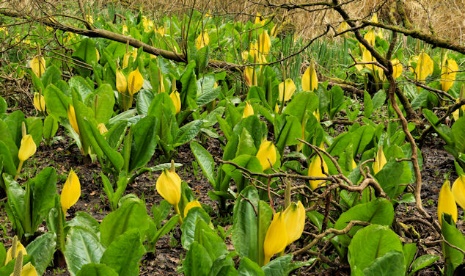 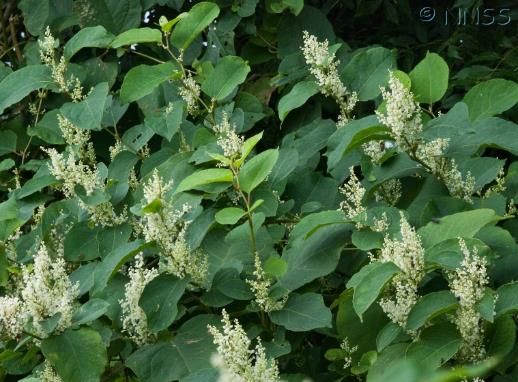 How did they get here?
How did they get here?
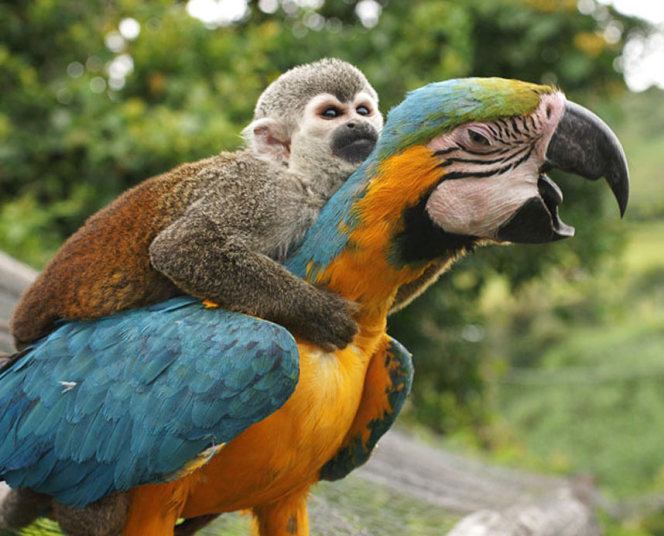 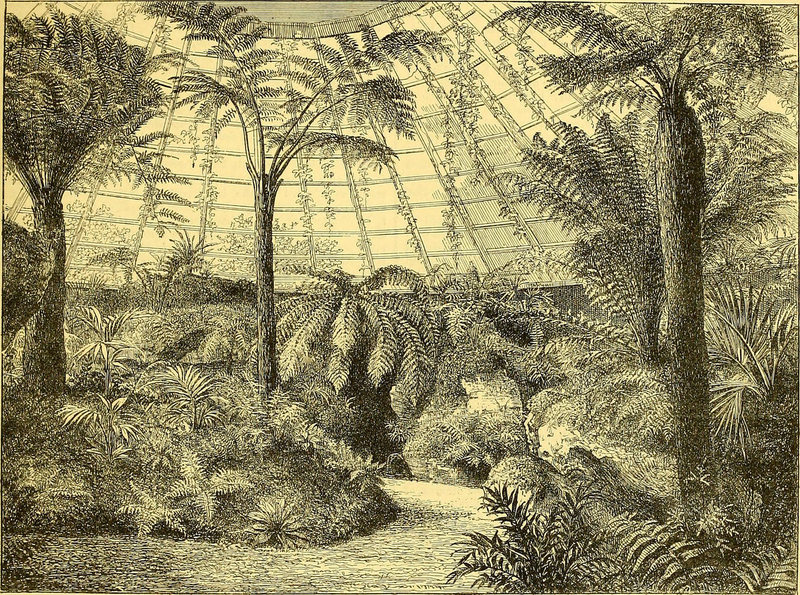 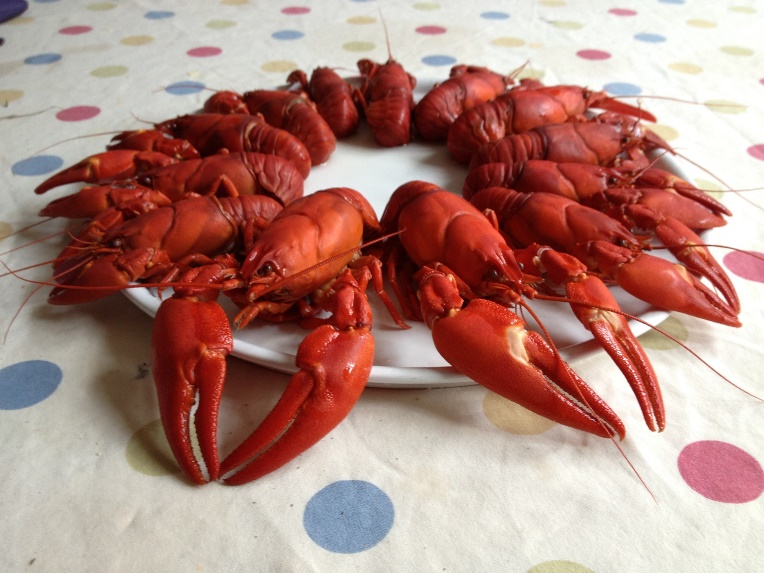 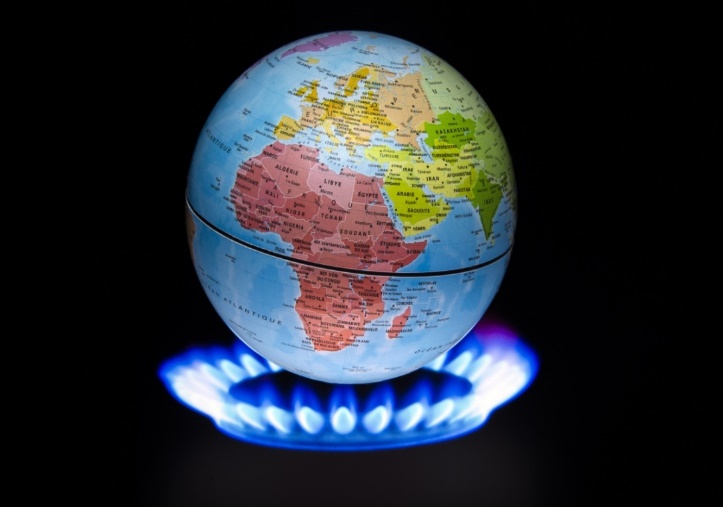 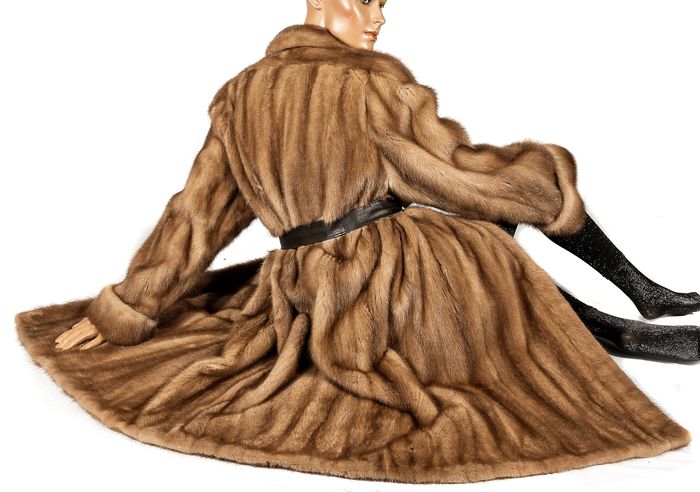 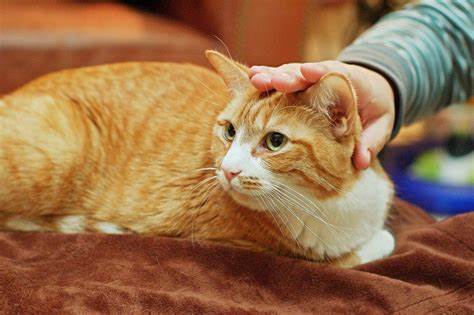 How do they spread?
How do they spread?
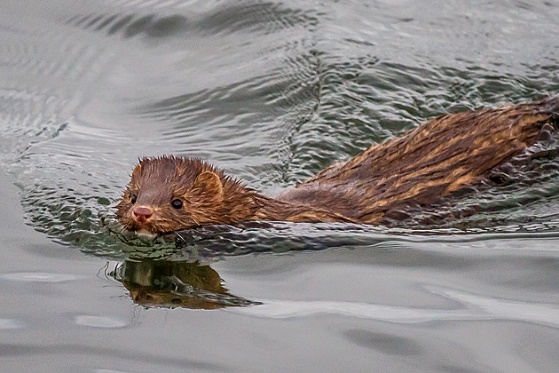 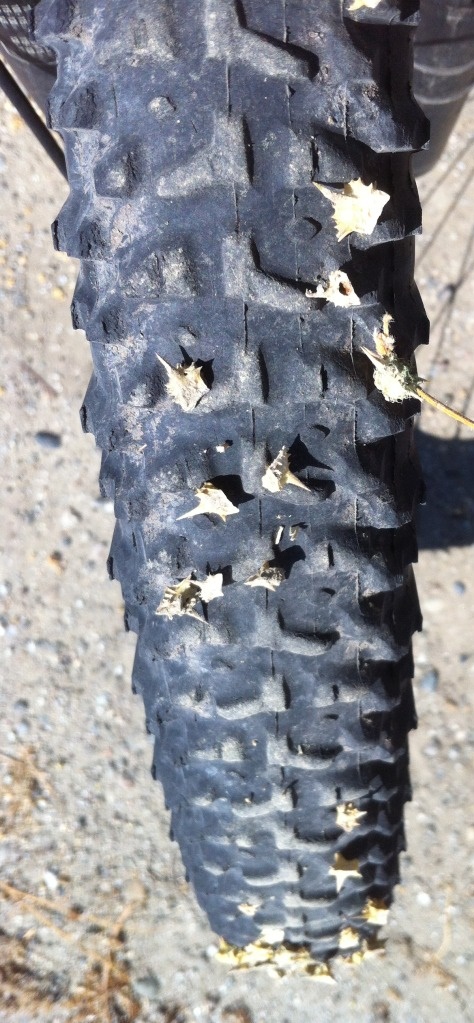 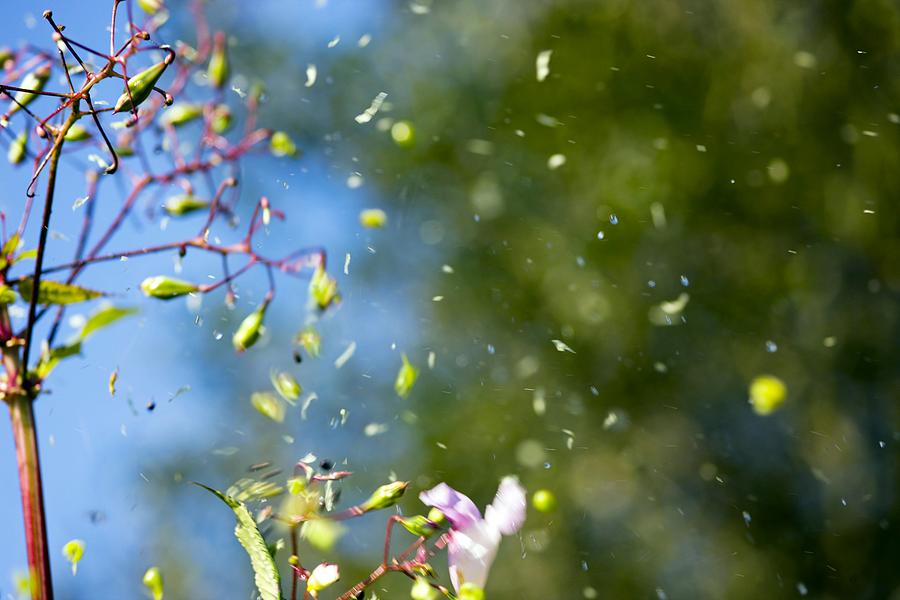 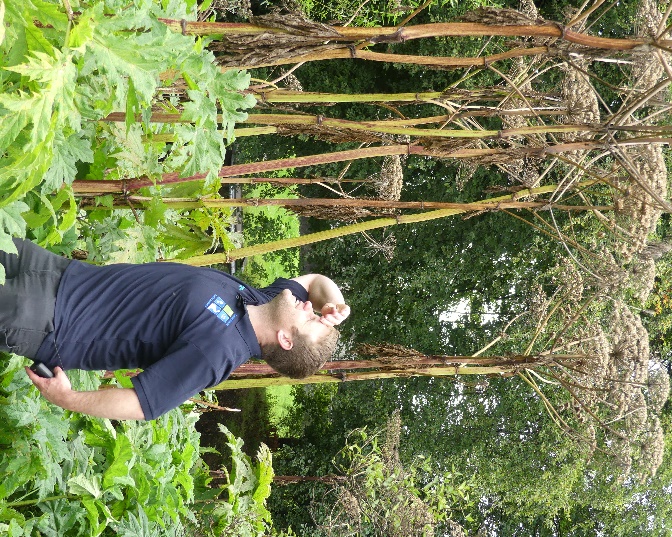 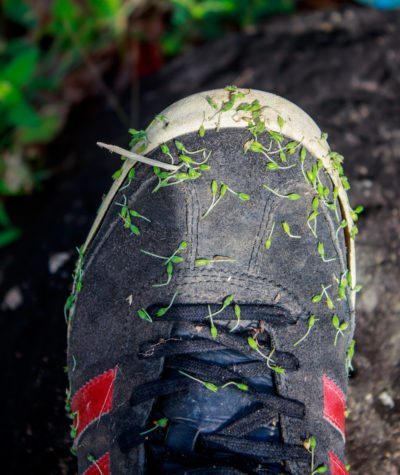 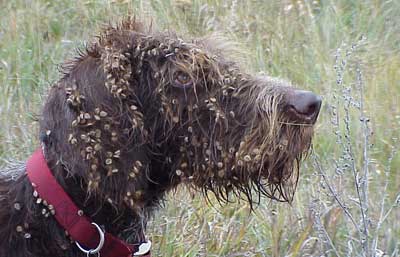 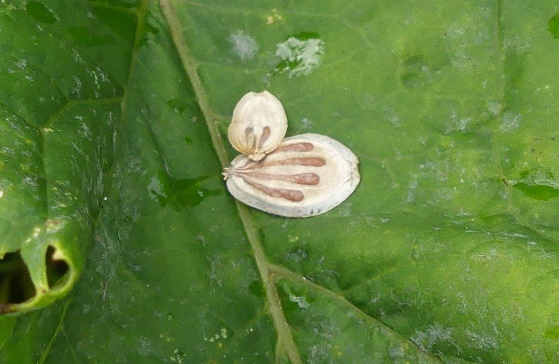 Biosecurity
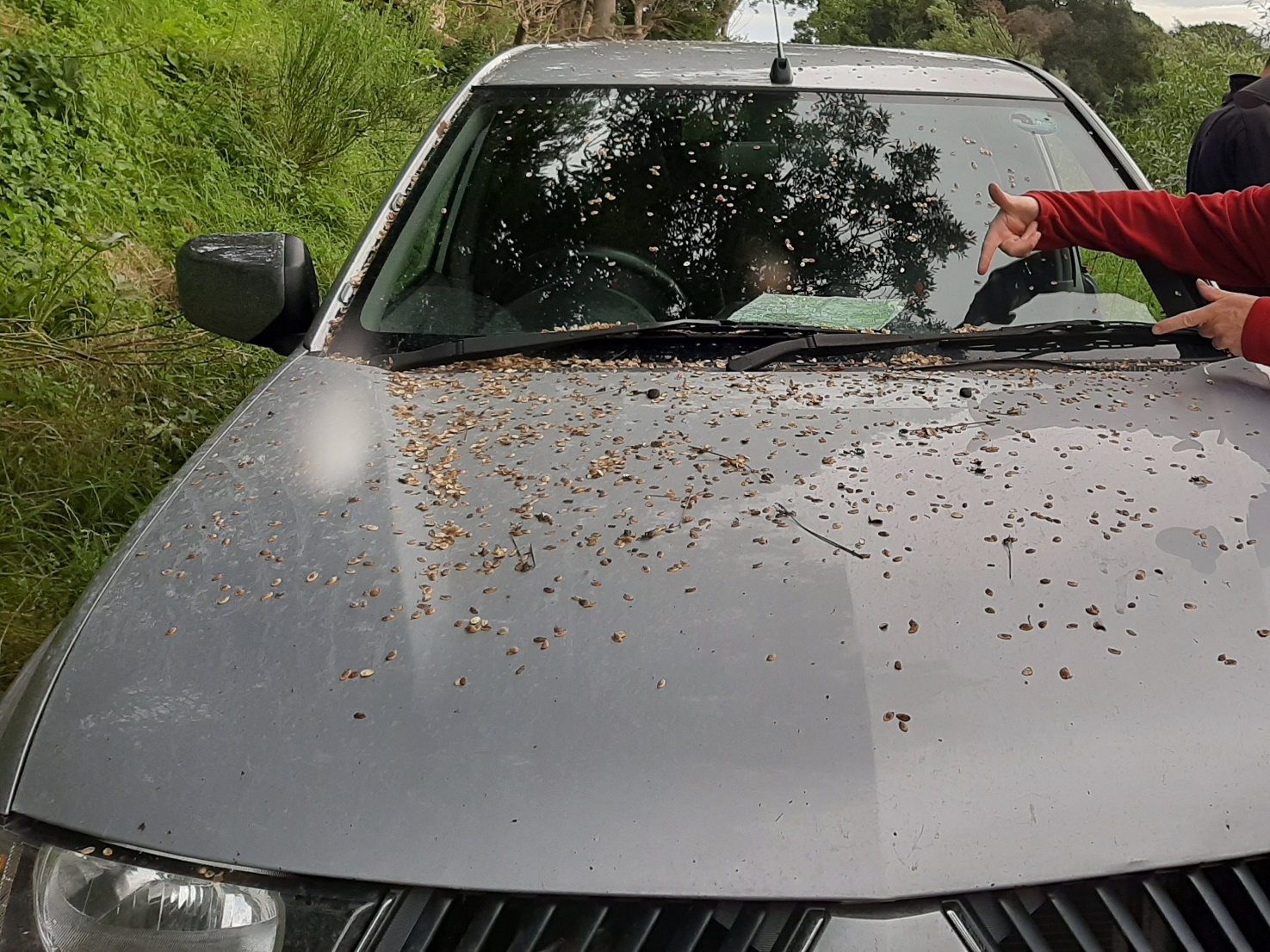 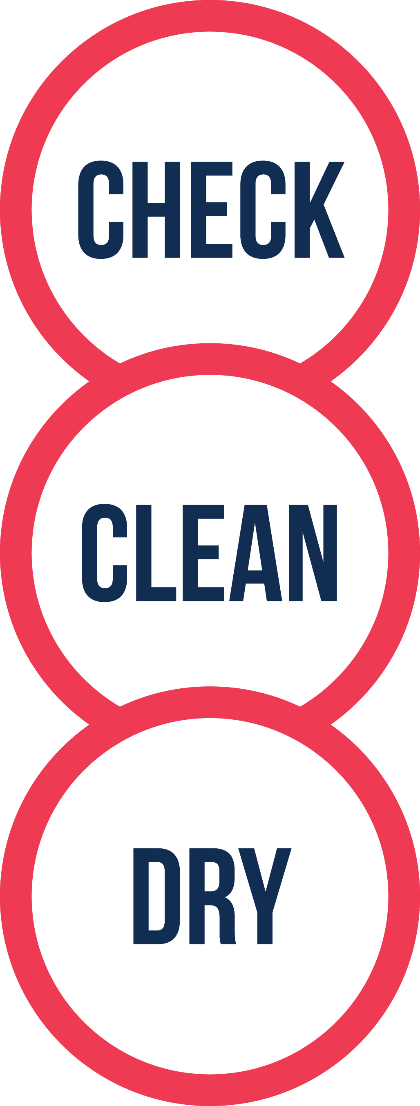 How can we Stop The Spread?
How can we Stop The Spread?
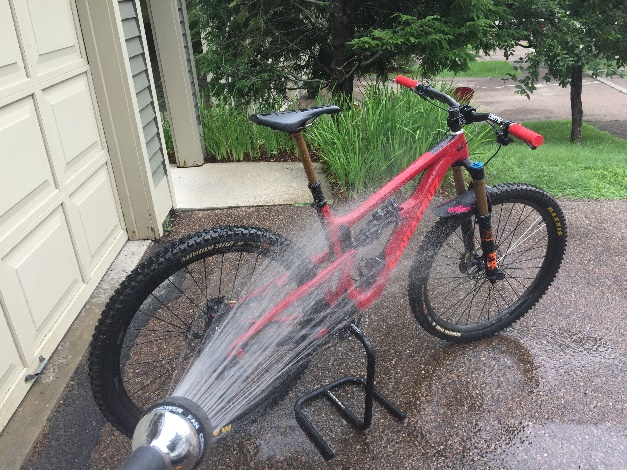 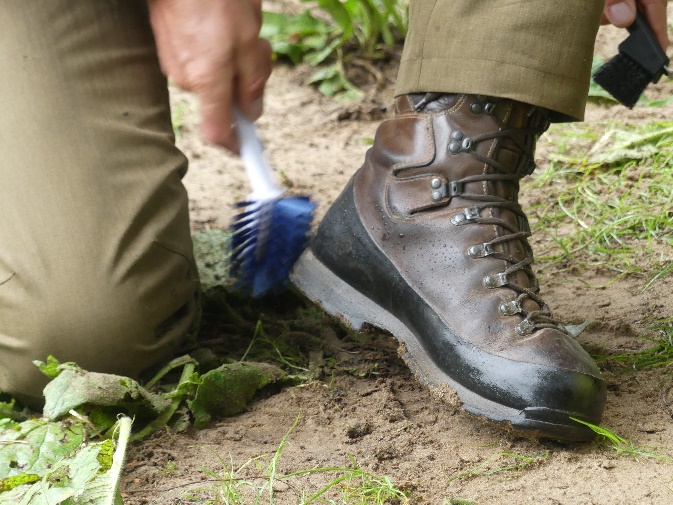 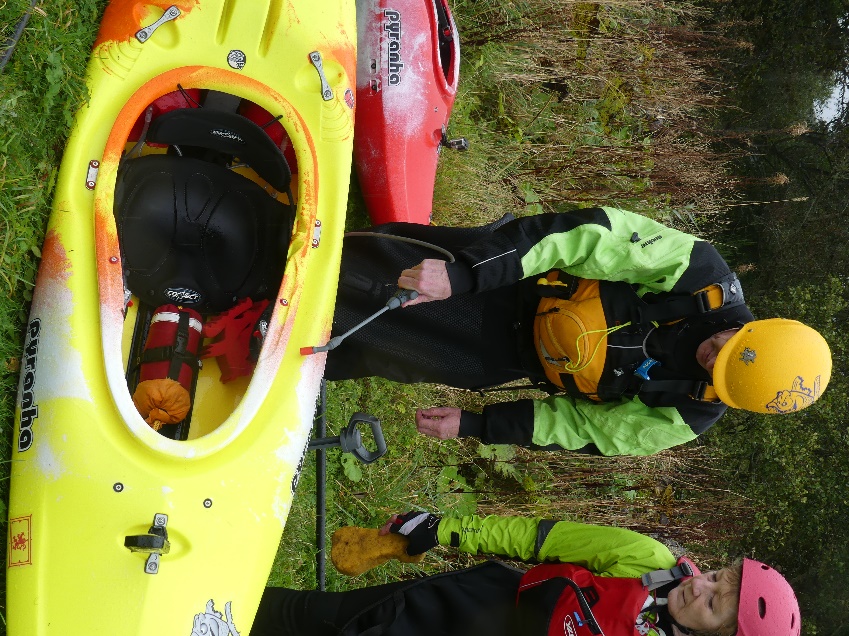 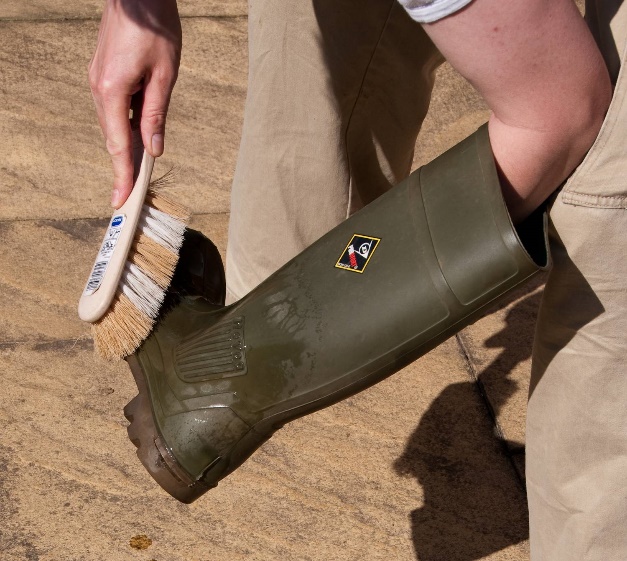 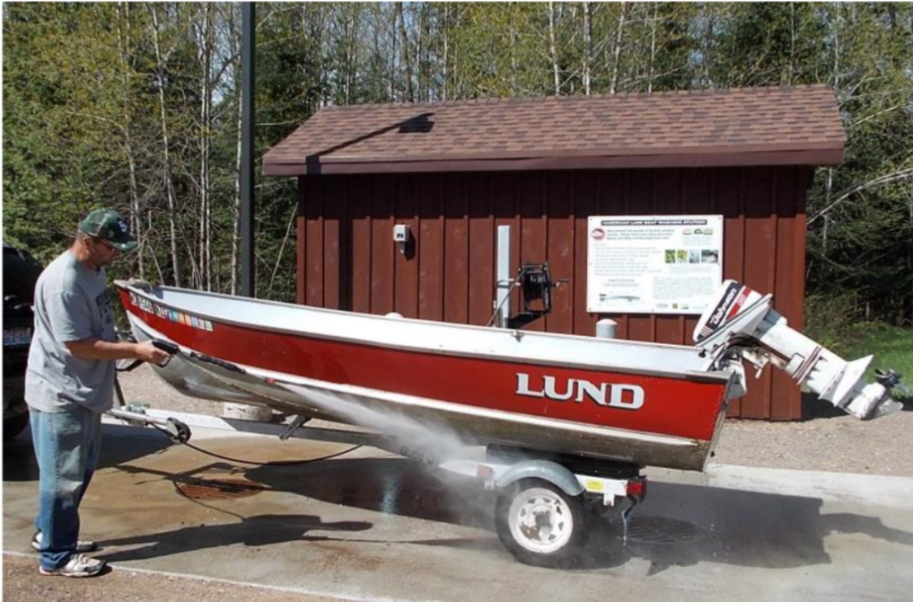 What are the impacts of invasive non-native species?
What are their impacts?
Environmental
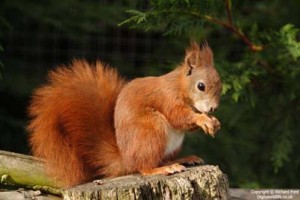 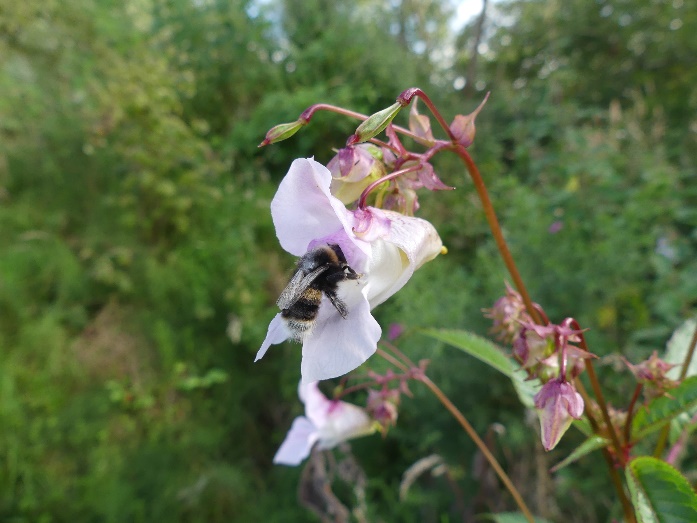 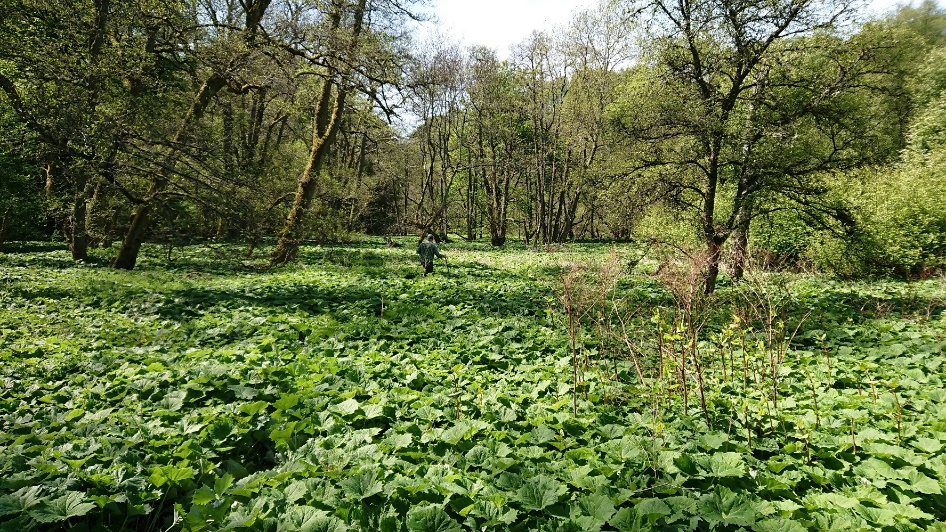 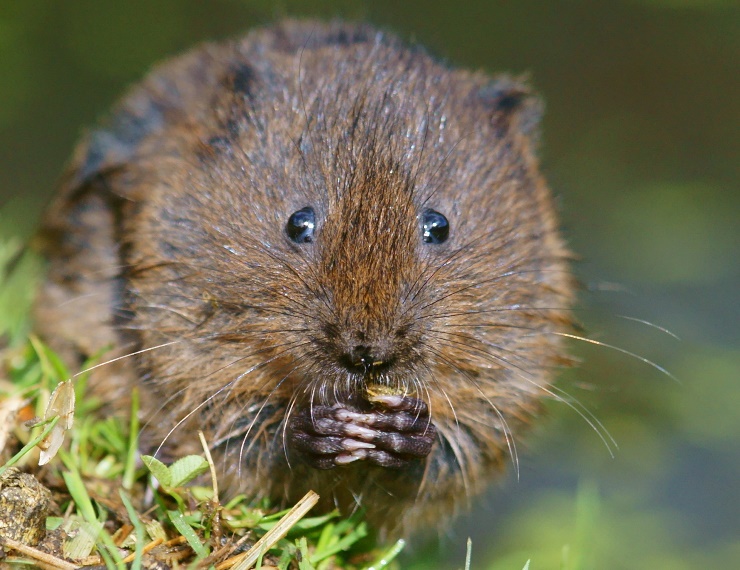 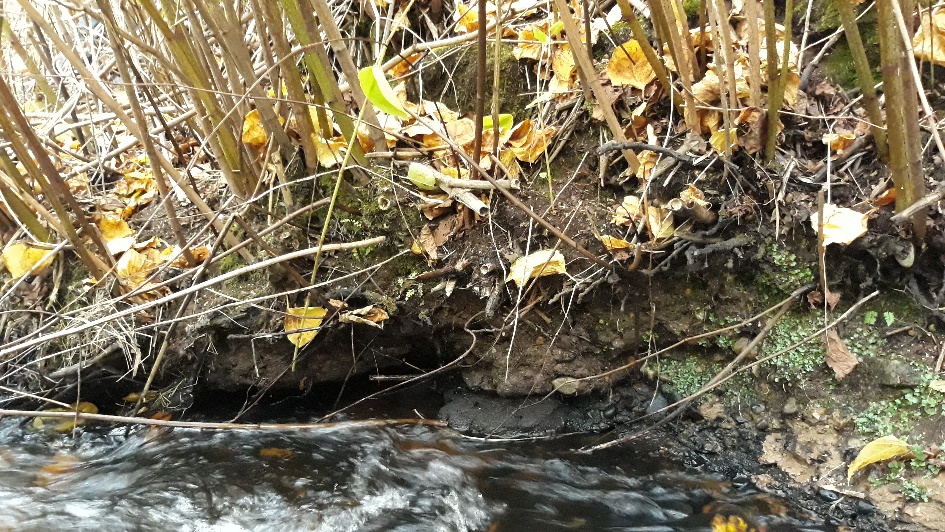 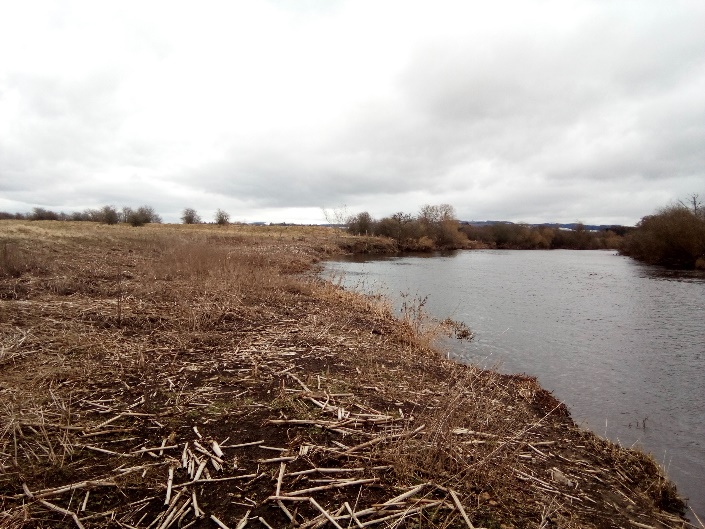 What are their impacts?
Health & Social
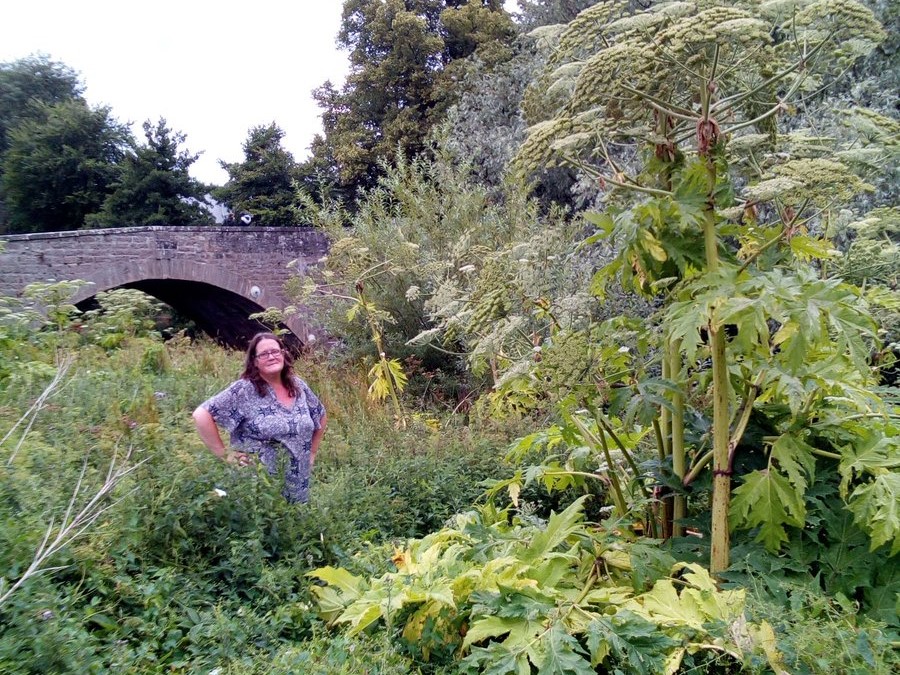 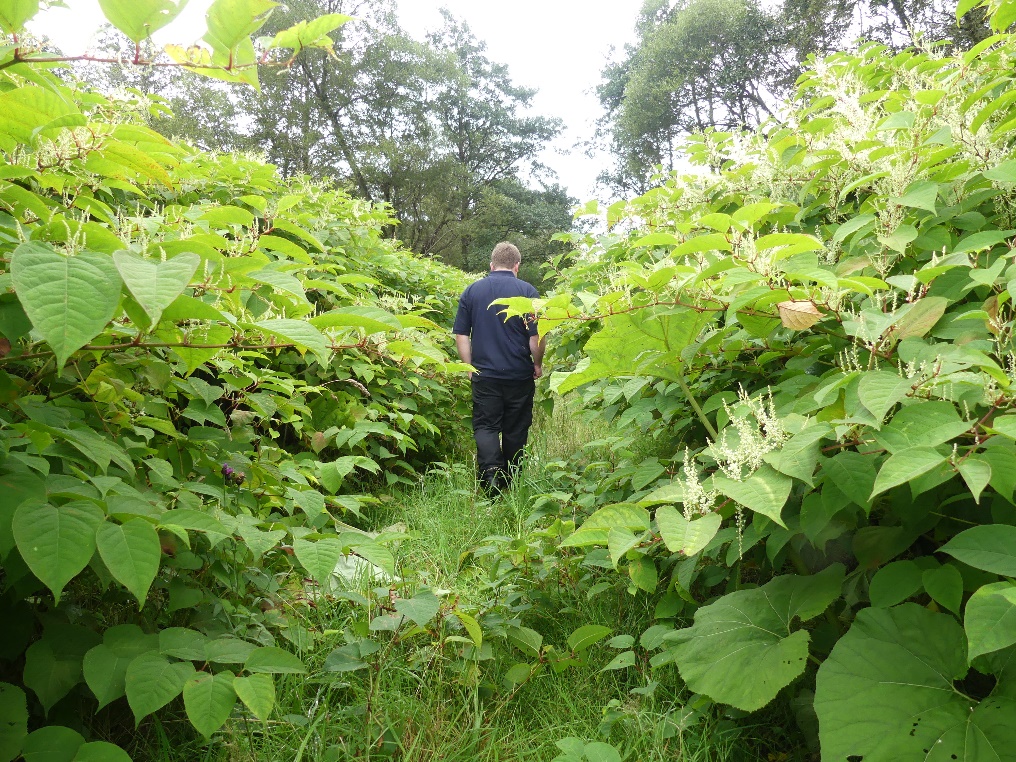 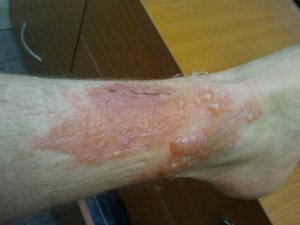 What are their impacts?
Economic
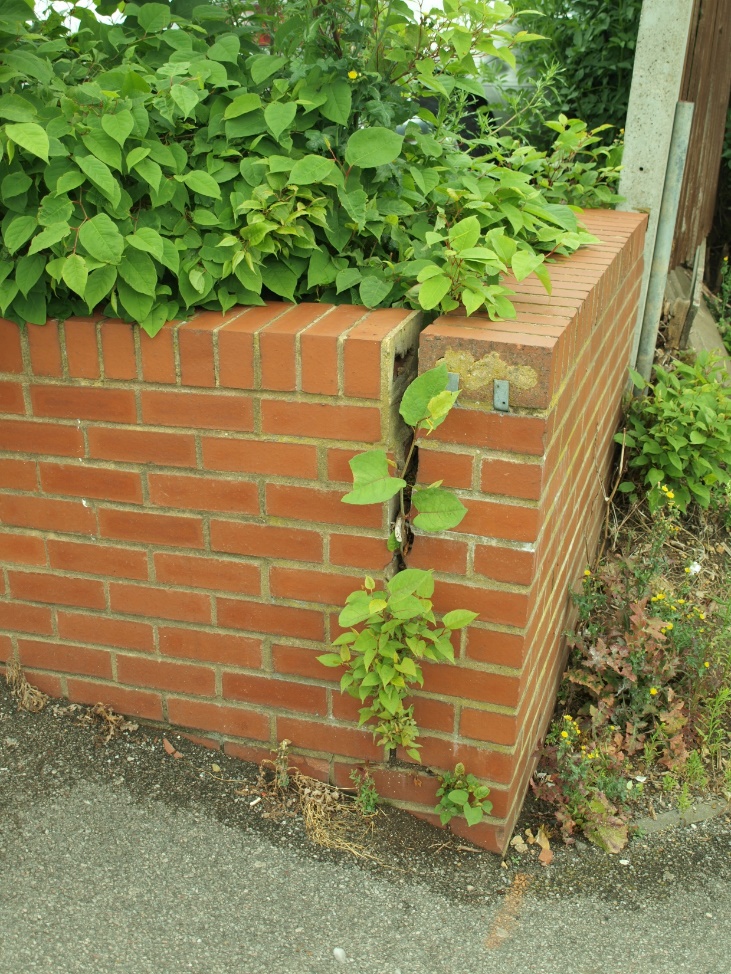 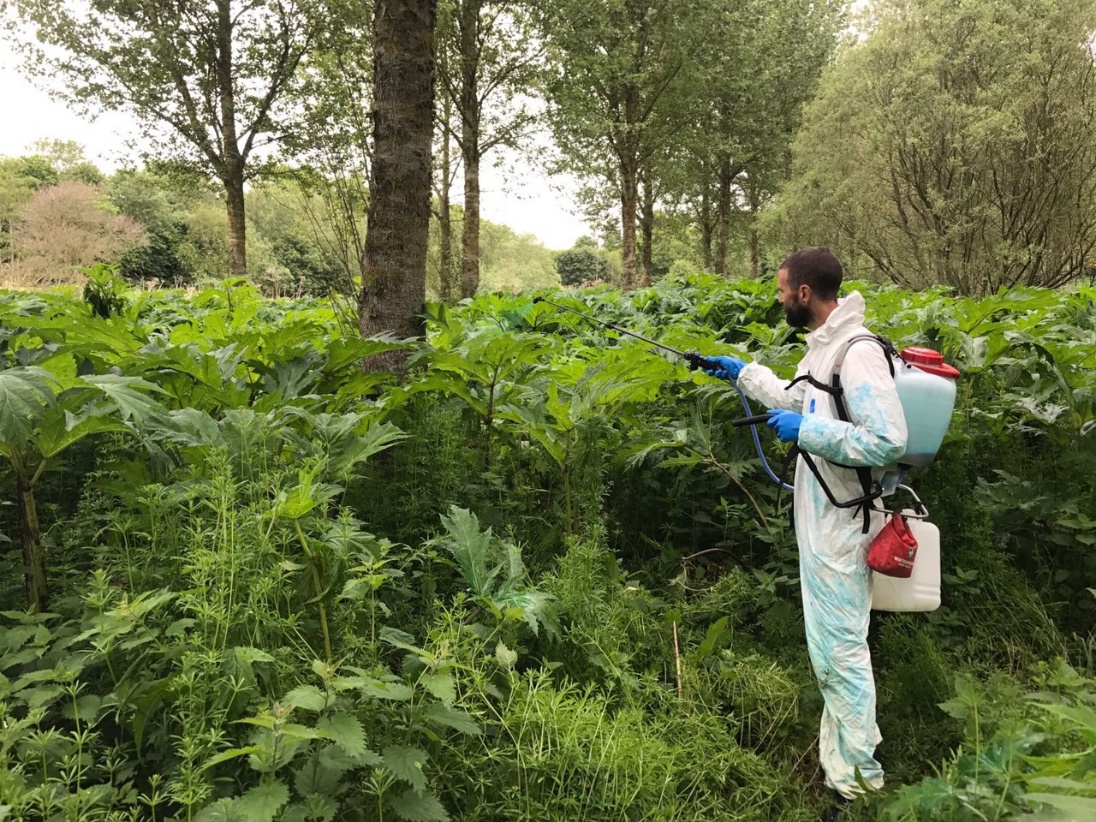 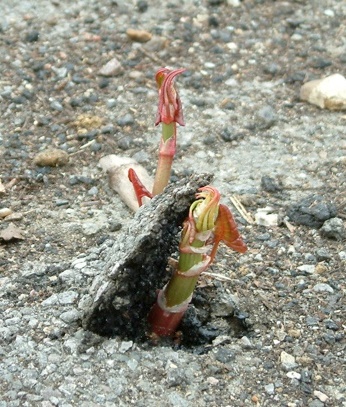 What can be done?
What can be done?
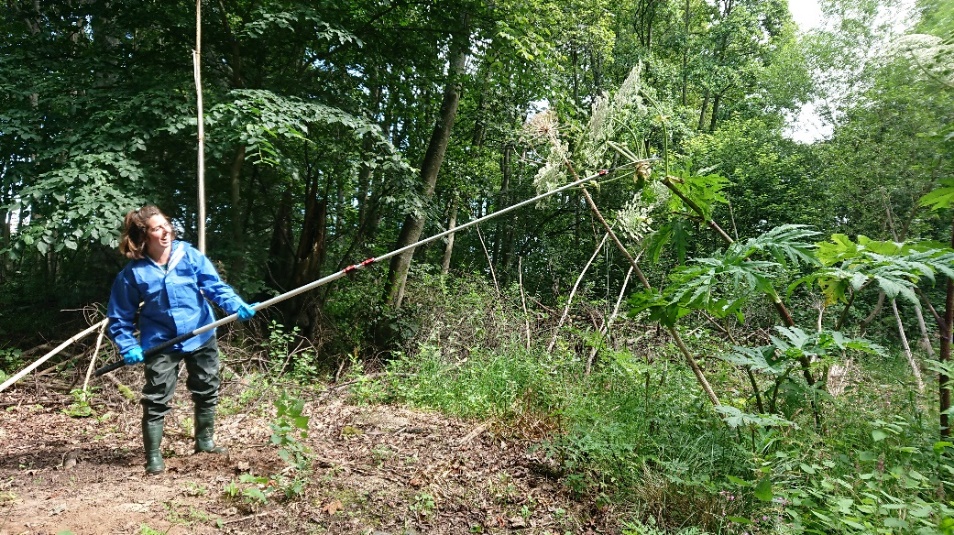 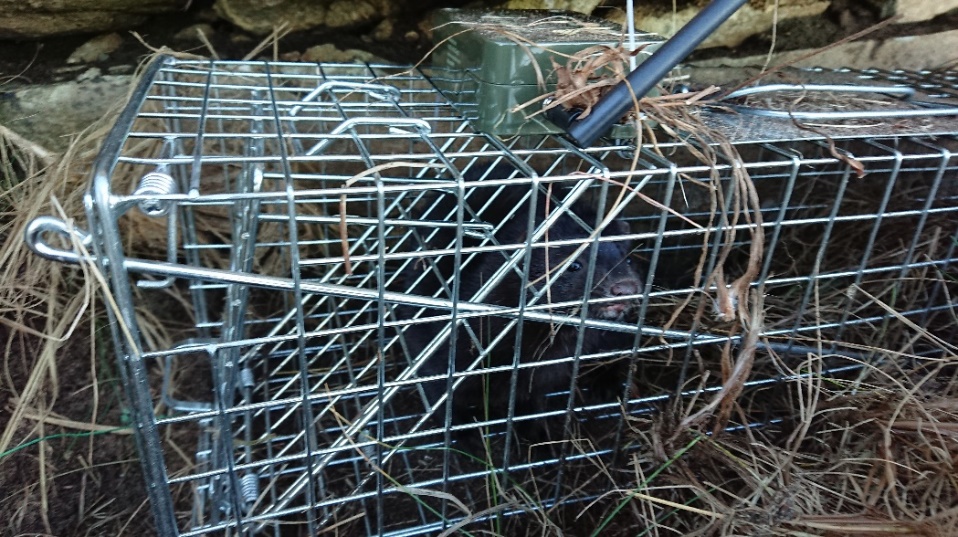 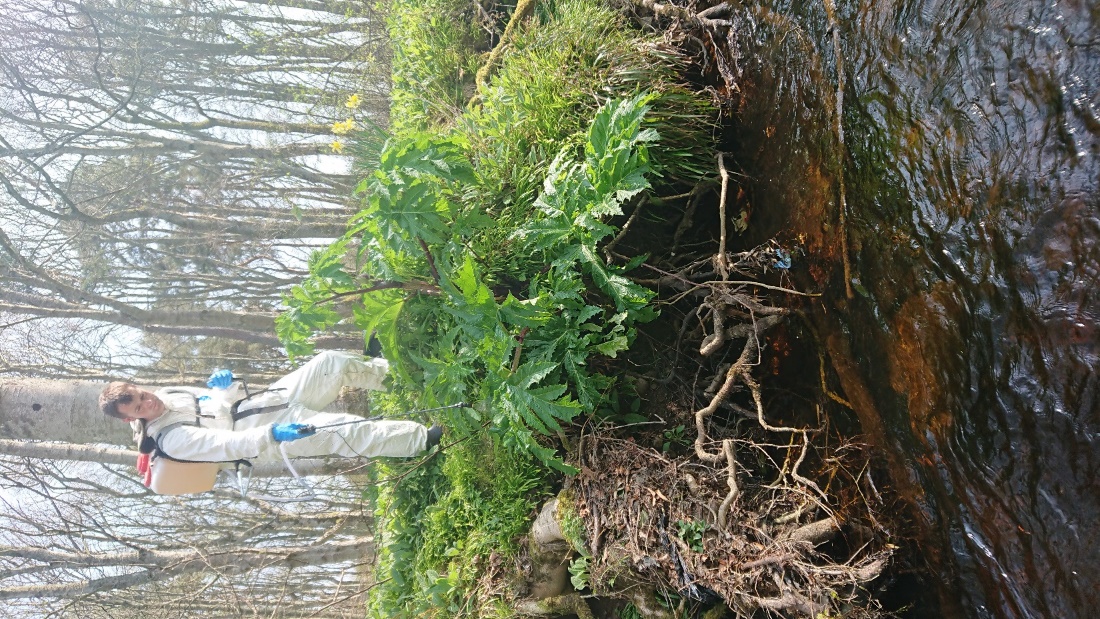 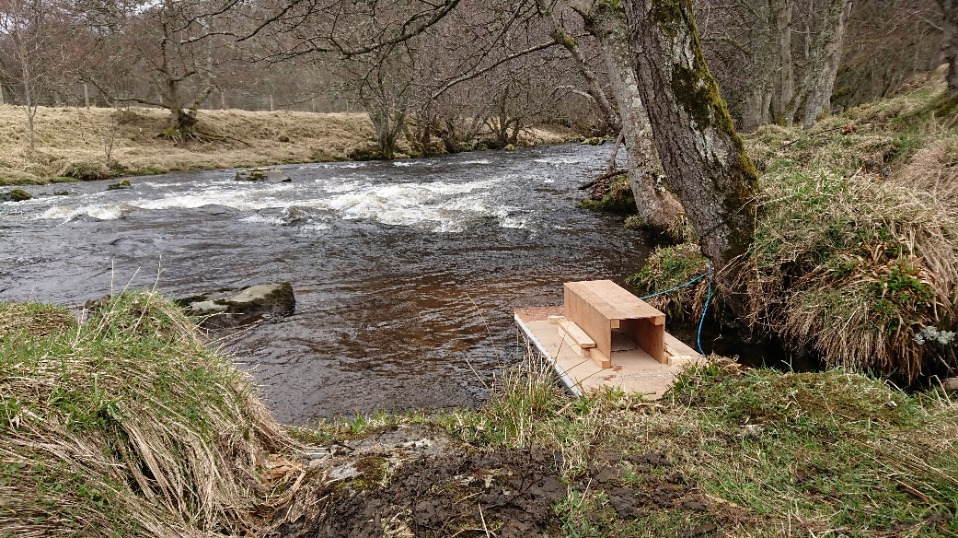 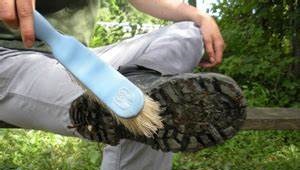 Scottish Invasive Species Initiative (SISI)
4 year project (2017-2021)
Working at a local level with partners and volunteers to mange Invasive Non-Native Species
Engaging people with their local river environment
Our project area
29,500km2 northern Scotland(Wales = 20,735km2)

Our team
Project Manager
Volunteer & Communications Officer
3 FT & 4 seasonal Project Officers
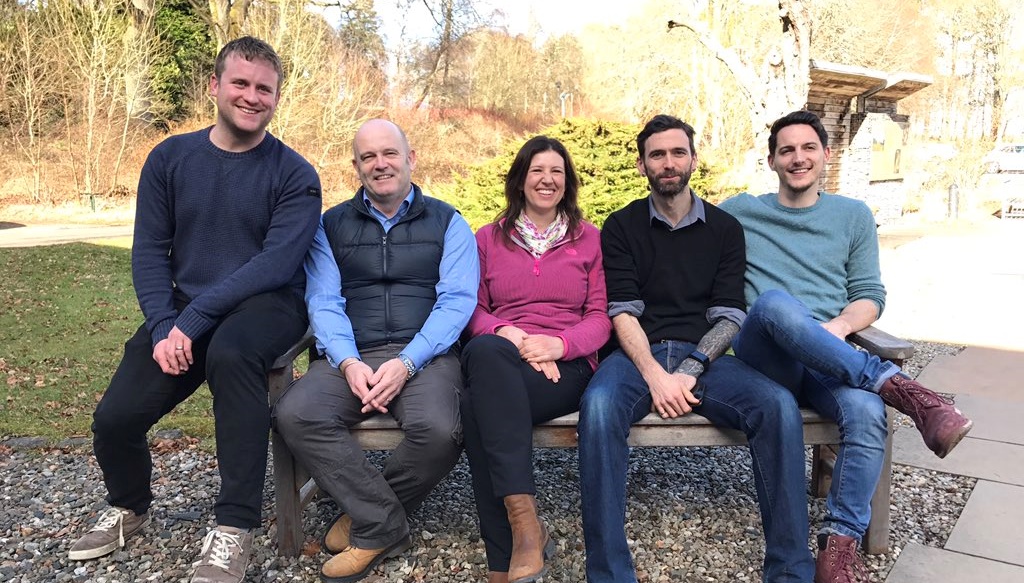 The SISI project;
Mink control project
Plant control project
Education & awareness
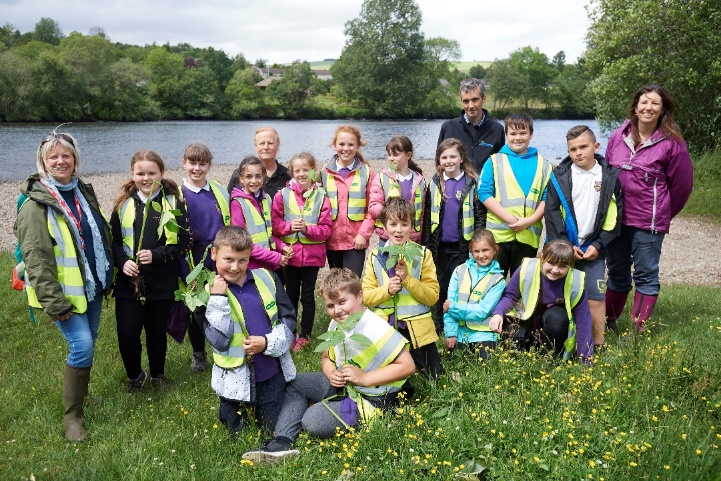 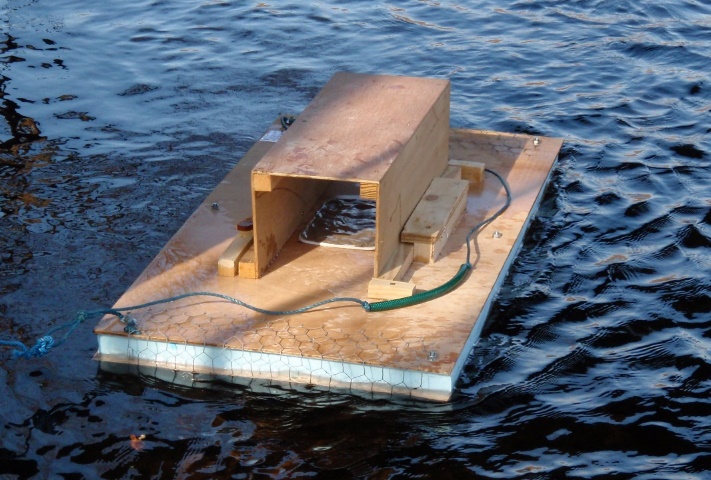 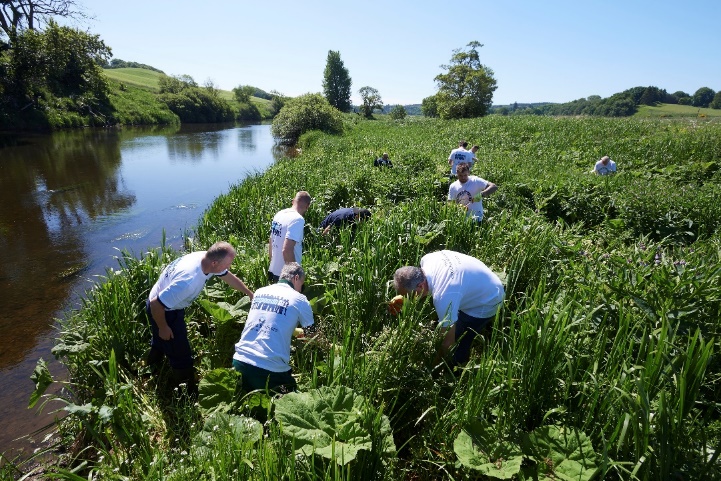 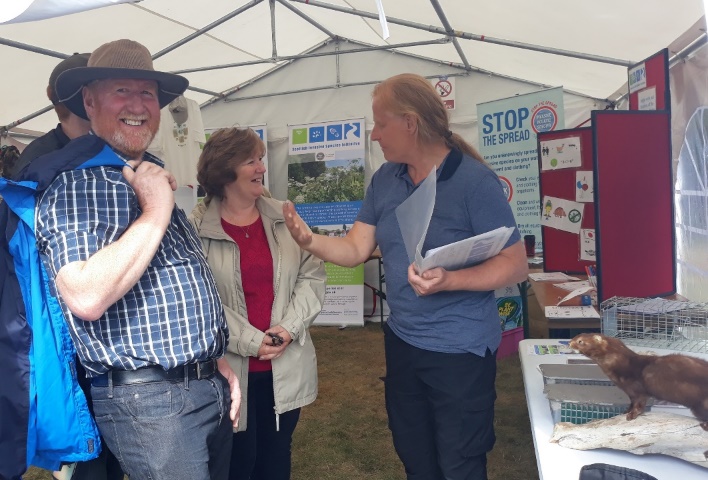 Making movies!
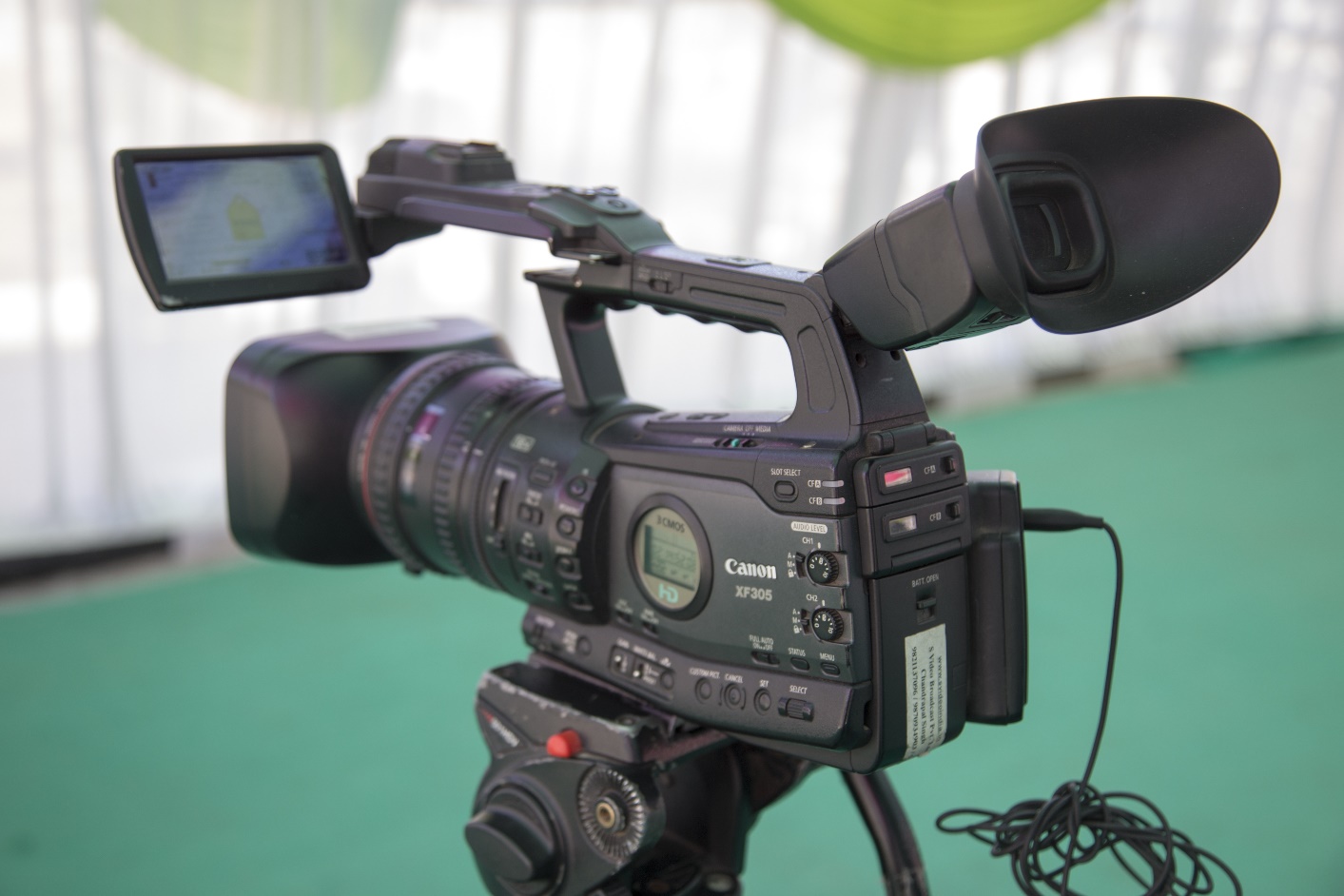